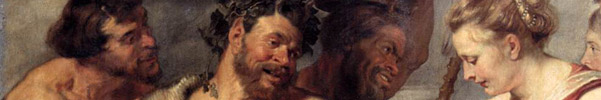 Питер Пауль Рубенс
(1577-1640)
Автор: Беляева Наталия Анатольевна
ГБОУ СОШ №84 Петроградского района
Санкт-Петербург
2013
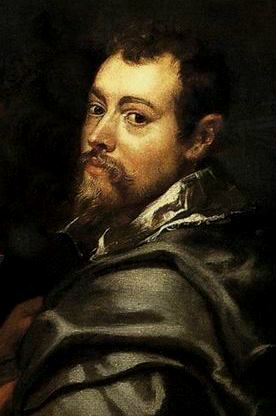 Выдающийся фламандский живописец Питер Пауль Рубенс (1577-1640) был человеком редкого по масштабу гения, который обладал всеми достоинствами, столь необходимыми как для великих свершений в искусстве, так и для успеха в обществе, — мощным интеллектом, кипучей энергией, крепким здоровьем, приятной внешностью, удивительным даром гармонии и, в придачу, ясной головой для творческой и деловой активности.
Фрагмент автопортрета
Фальфраф Ришартц Музей, Кельн
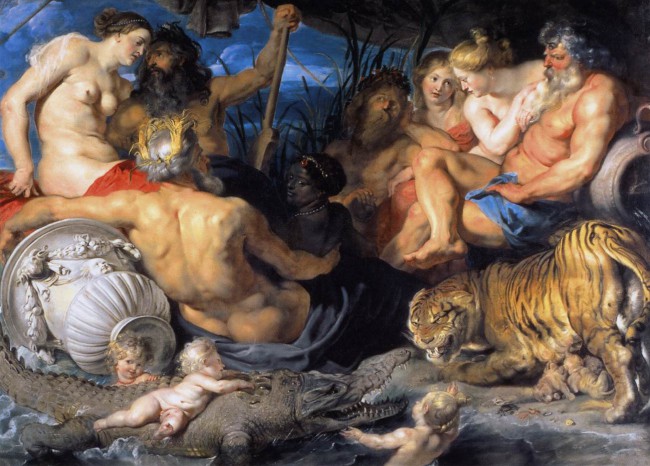 «Четыре части света» 1612-1614
  Музей истории искусств, Вена
Рубенс говорил на шести языках, учился у трёх фламандских живописцев, был счастливым художником, не знавшим сомнений и разочарований в своем творчестве. 
          Современники называли его «королём художников и художником королей»Достаточно посмотреть на его картины, и в этом не останется ни малейшего сомнения.
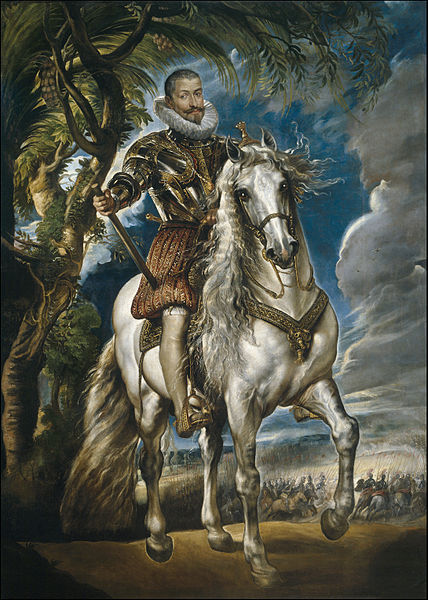 «Герцог Лерма» 1603  
музей Прадо, Мадрид
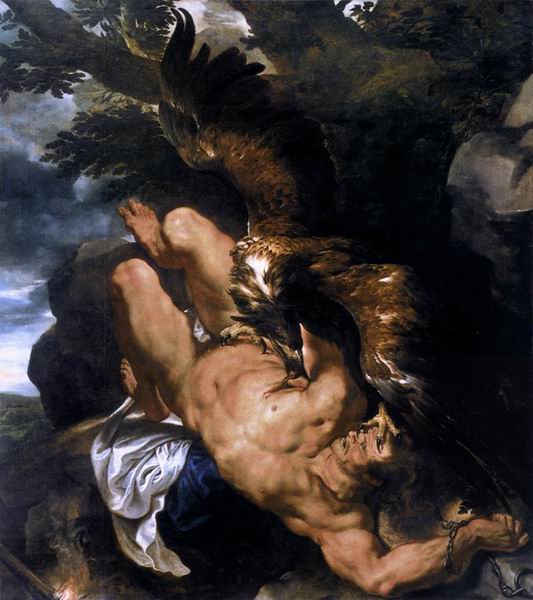 Больше всего его приводила в восторг податливая, пластическая красота человеческого тела. Хотя ему нравился окружающий его материальный мир, он весь был наполнен глубокой, доводящей до экзальтации религиозной верой своего времени.
«Пригвождённый Прометей»  1610-1611
Музей Изобразительных Искусств, Филадельфия
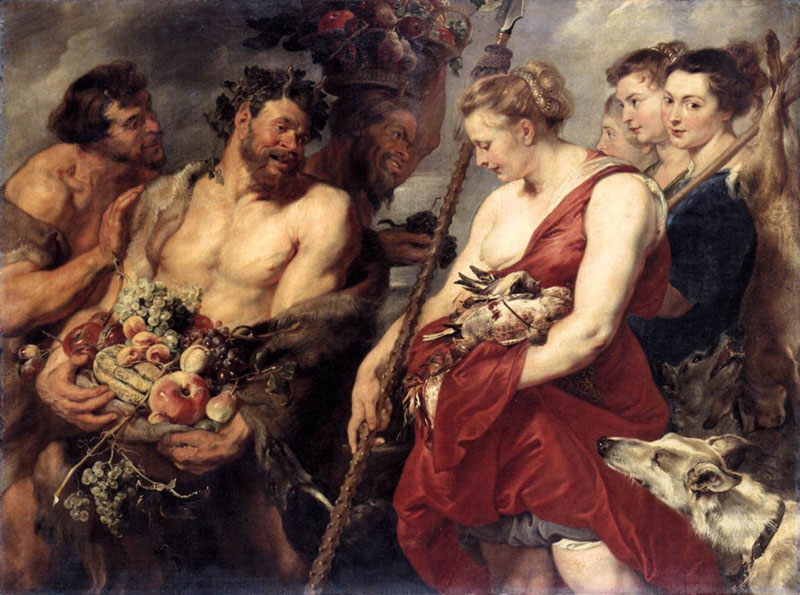 «Возвращение Дианы с охоты» 1615
Дрезденская картинная галерея, Германия
Что бы он ни рисовал — белокурую Венеру в окружении нимф или задумчивую Богоматерь с ребенком на руках, сияющую светом аллегорию мощных фигур на облаках, плодородный пейзаж возле дома, — его творчество всегда было гимном, восхваляющим красоту нашего мира.
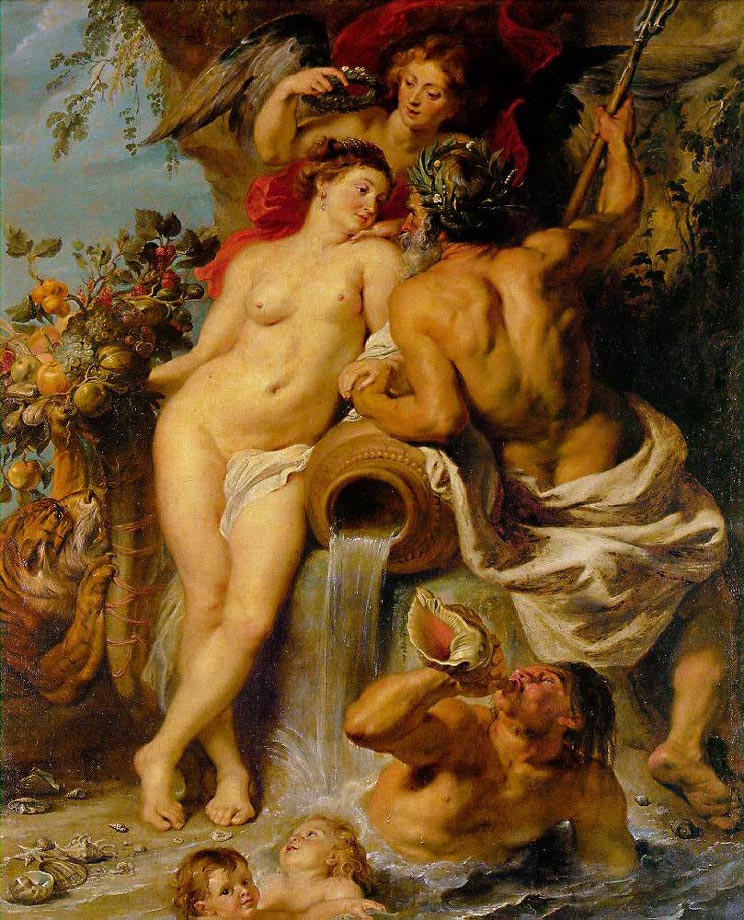 «Союз Земли и Воды» 1618
Государственный Эрмитаж
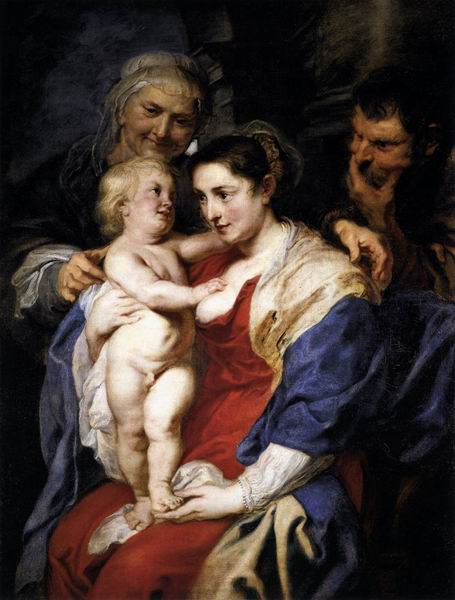 "История искусства не знает ни единого примера такого универсального таланта, такого мощного влияния, такого непререкаемого, абсолютного авторитета, такого творческого триумфа", - писал о Рубенсе один из его биографов.
«Святое семейство и Святая Анна» 1630 музей Прадо, Мадрид
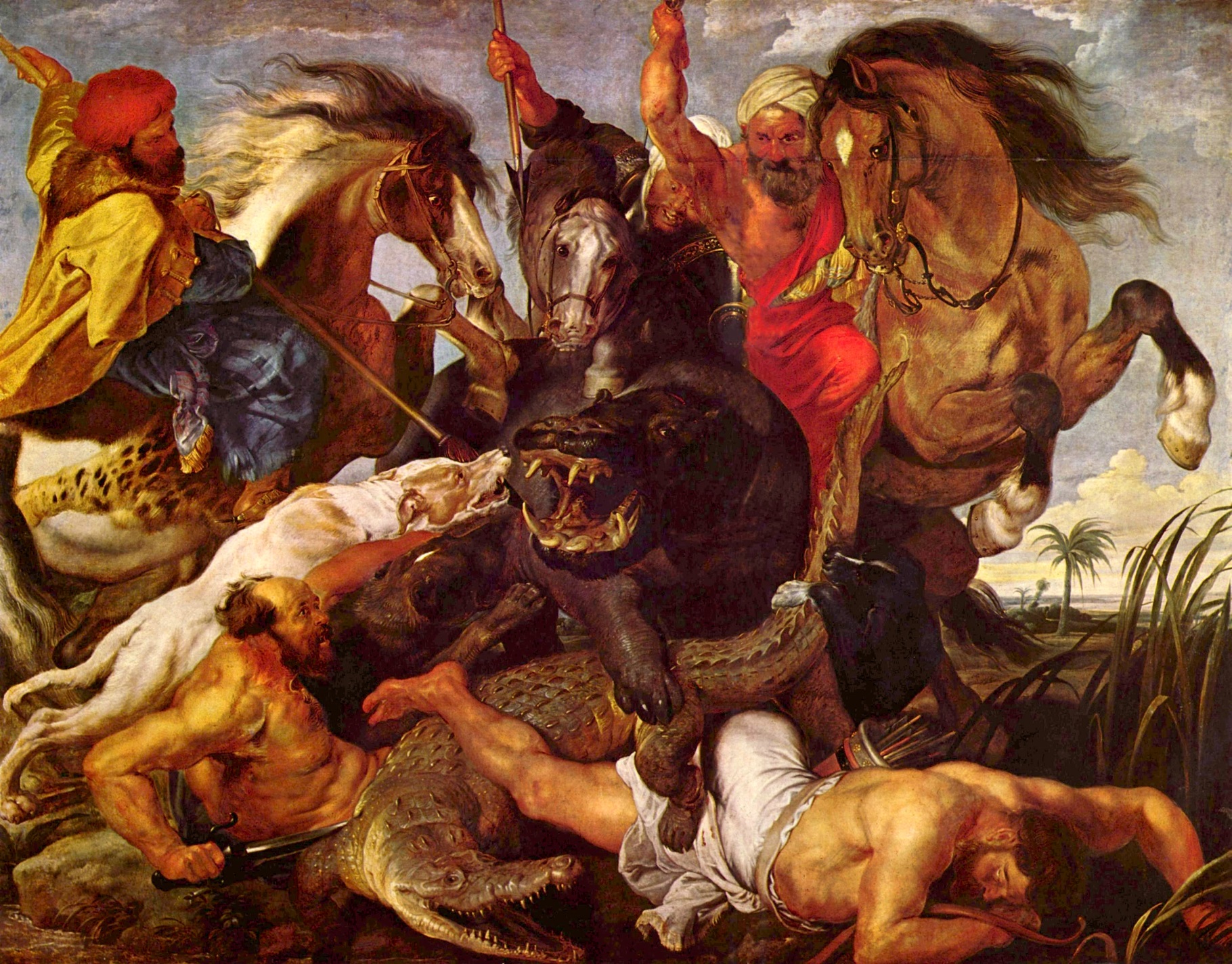 «Охота на гиппопотама» 1615-1616
Старая Пинакотека, Мюнхен
Рубенс как никто другой воплотил подвижность, безудержную жизненность и чувственность европейской живописи эпохи барокко. Его творчество - органичный сплав традиций брейгелевского реализма с достижениями венецианской школы.
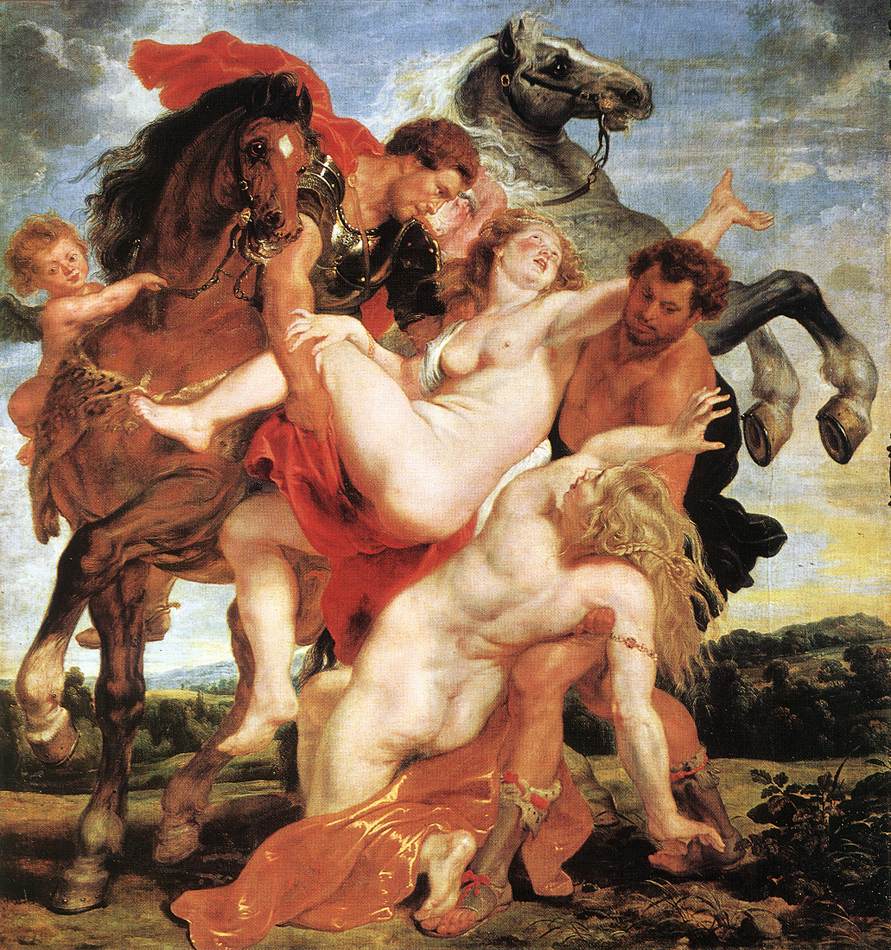 «Похищение дочерей Левкиппа», 1617 
Старая пинакотека Мюнхен
Рубенс не только виртуозный мастер масштабных работ на мифологические и религиозные темы, но и тонкий портретист и пейзажист.
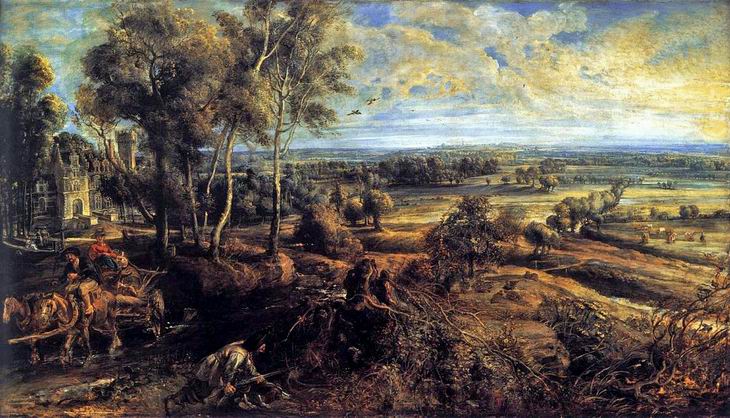 «Летний пейзаж с видом Хет Стина» 1635.Лондонская Национальная Галерея, Англия
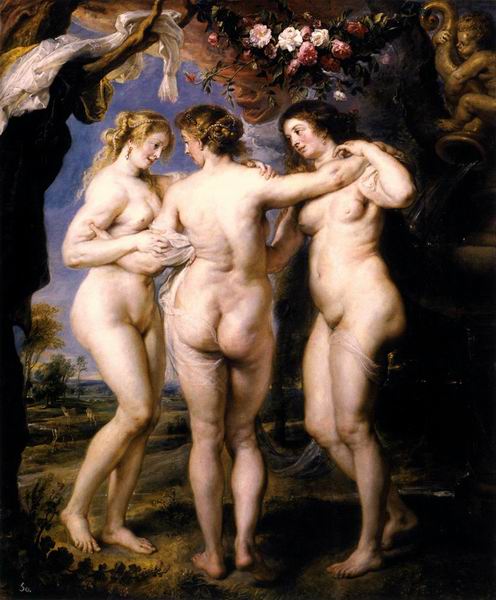 Vivis, vita tuo picta colore rubet. Жив ты! В красках твоих жизнь пламенеет сама. Дж. П.Беллори.
«Три Грации» 1639
Музей Прадо, Мадрид